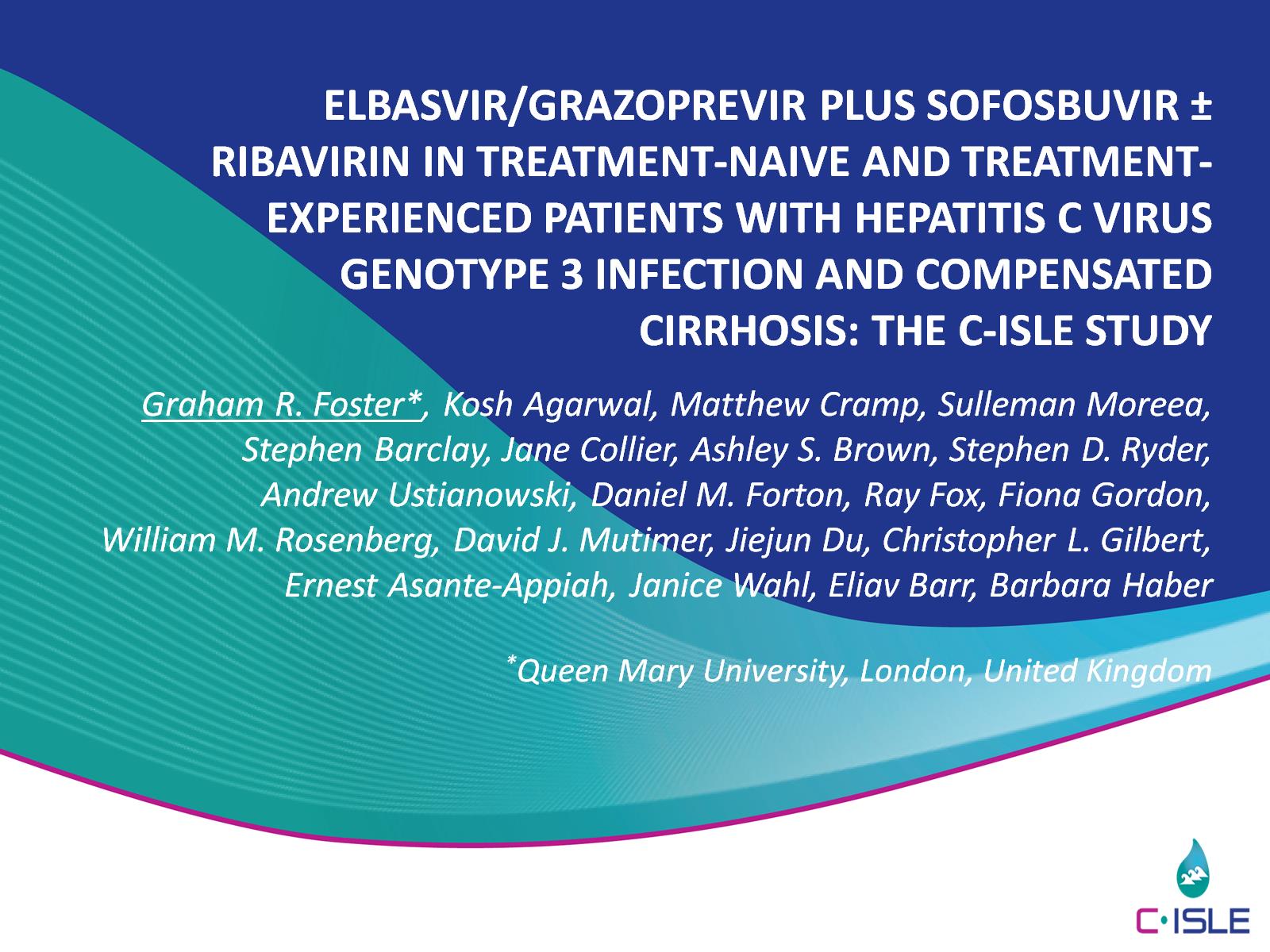 Elbasvir/Grazoprevir plus Sofosbuvir ± Ribavirin in Treatment-naive and Treatment-experienced Patients with Hepatitis C Virus Genotype 3 Infection and Compensated Cirrhosis: The C-ISLE Study
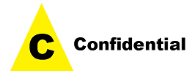 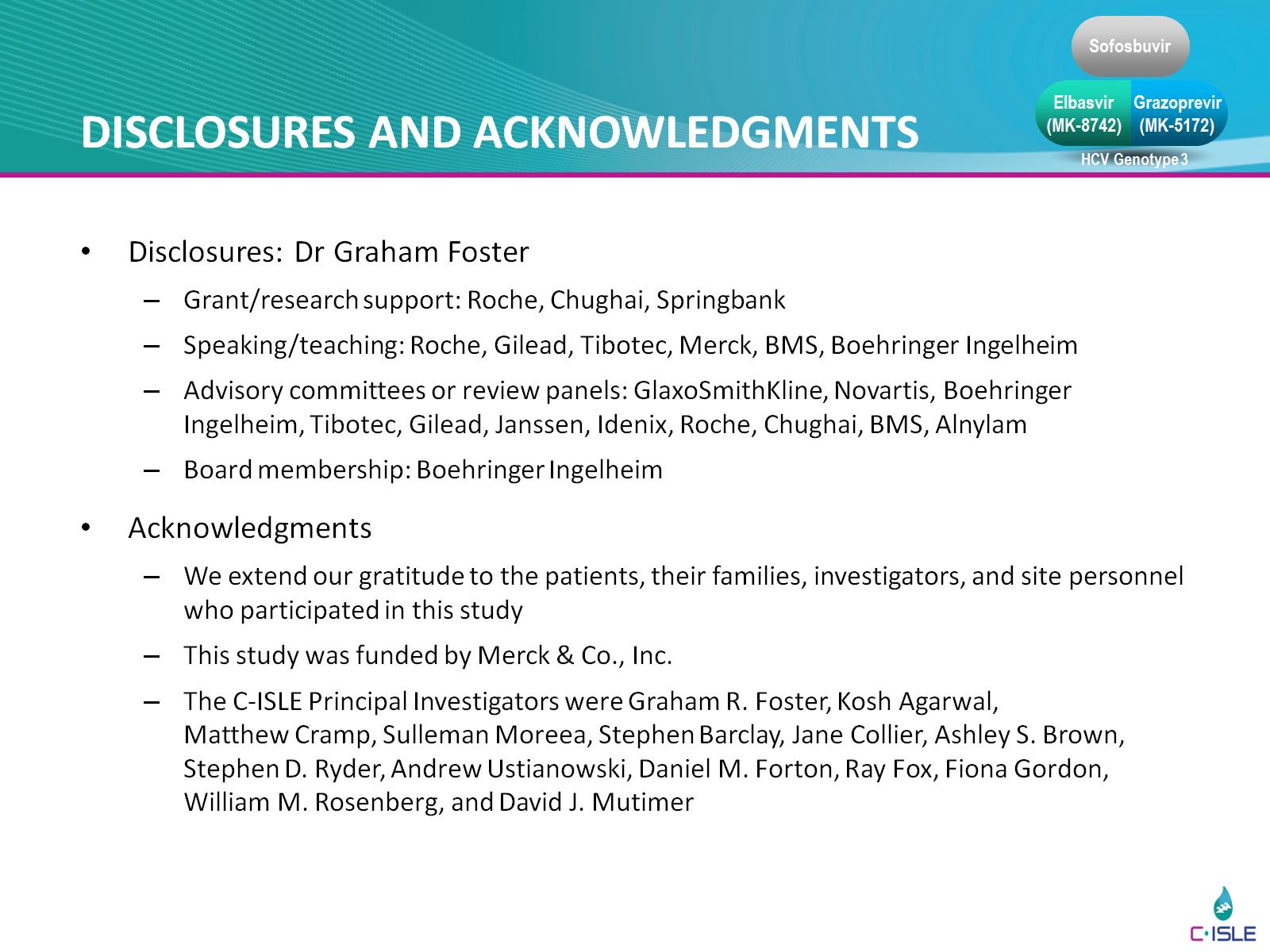 Disclosures and ACKNOWLEDGMENTS
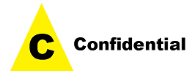 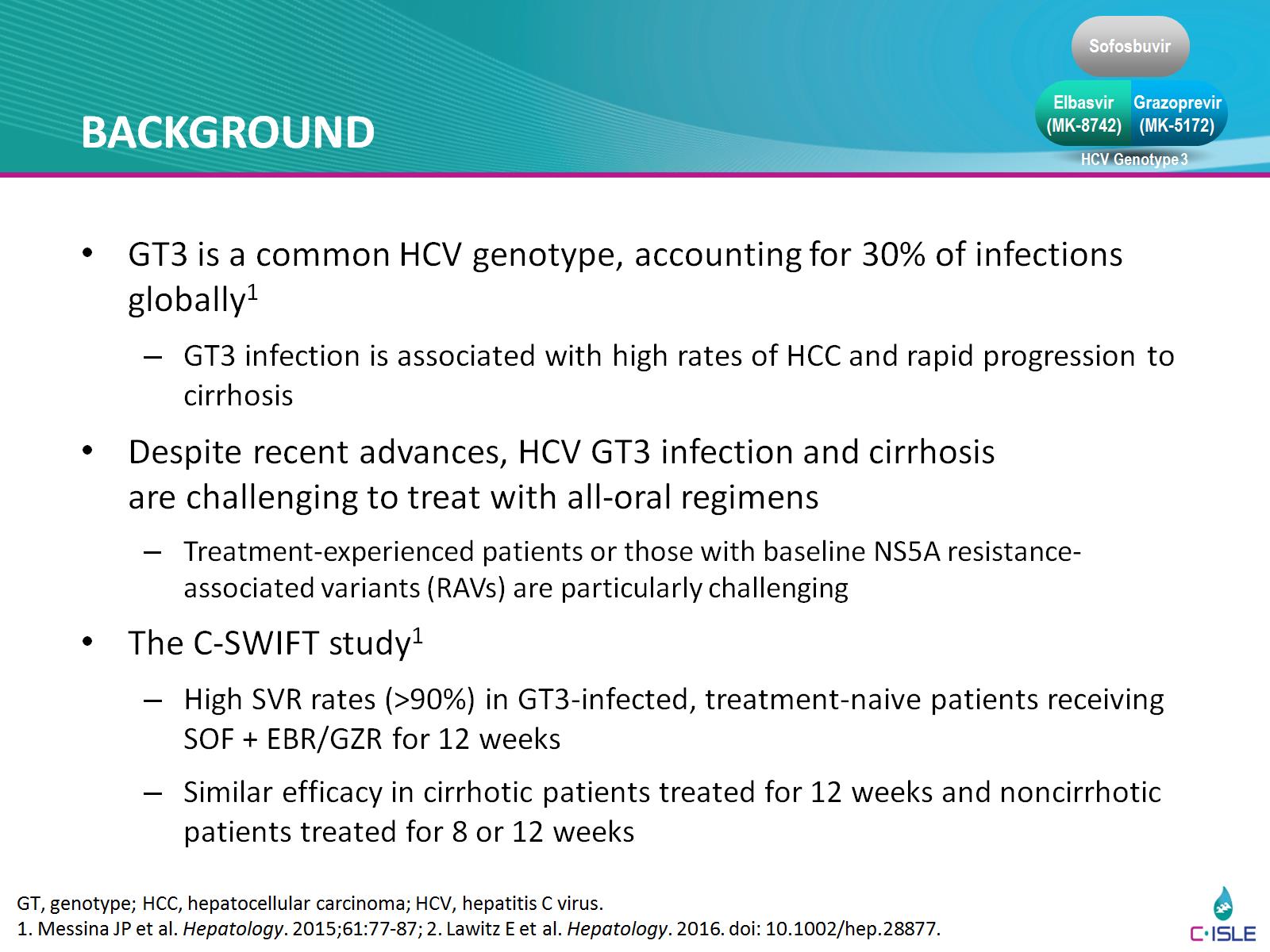 BACKGROUND
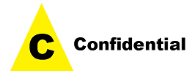 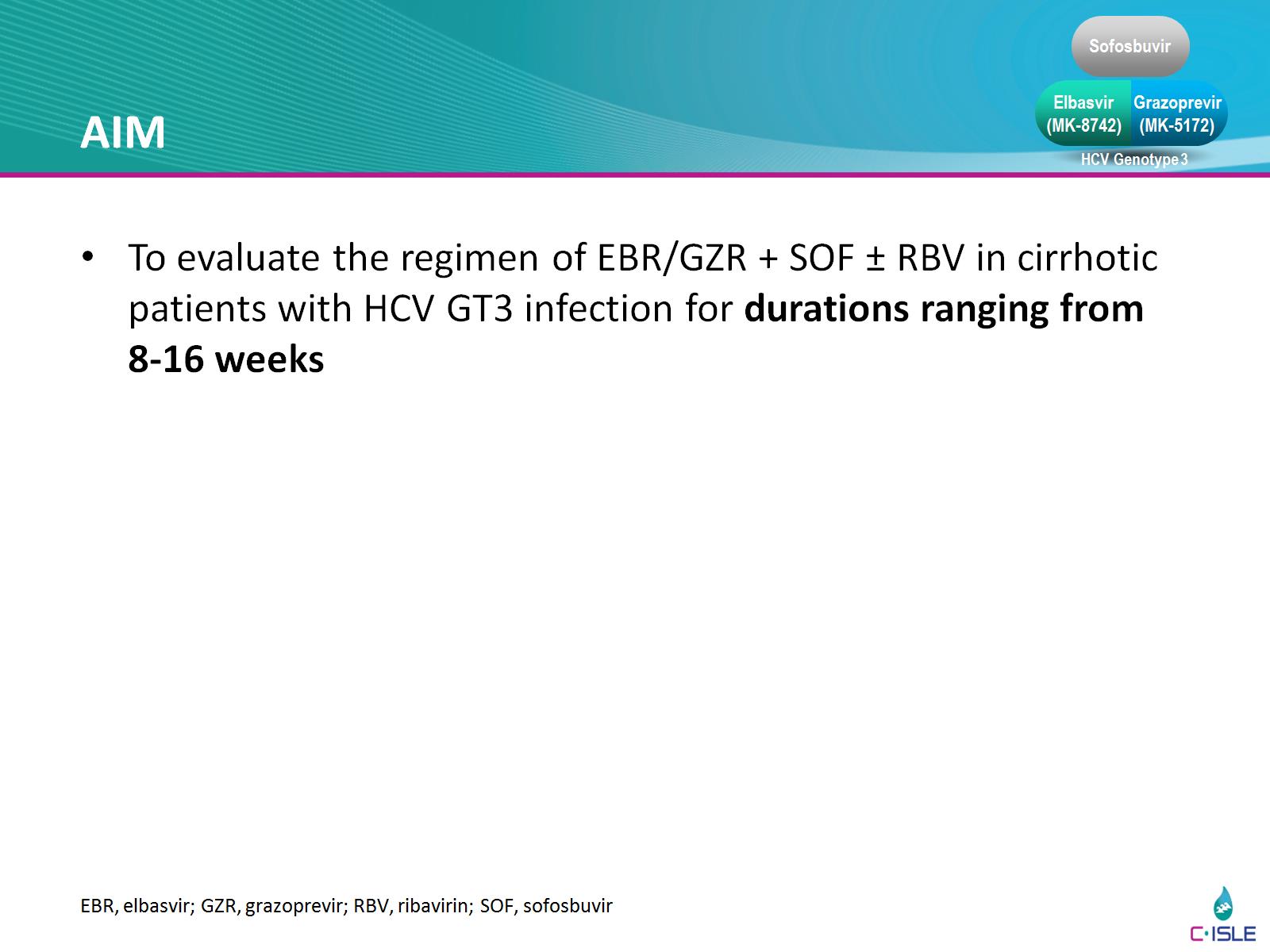 AIM
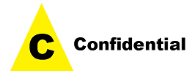 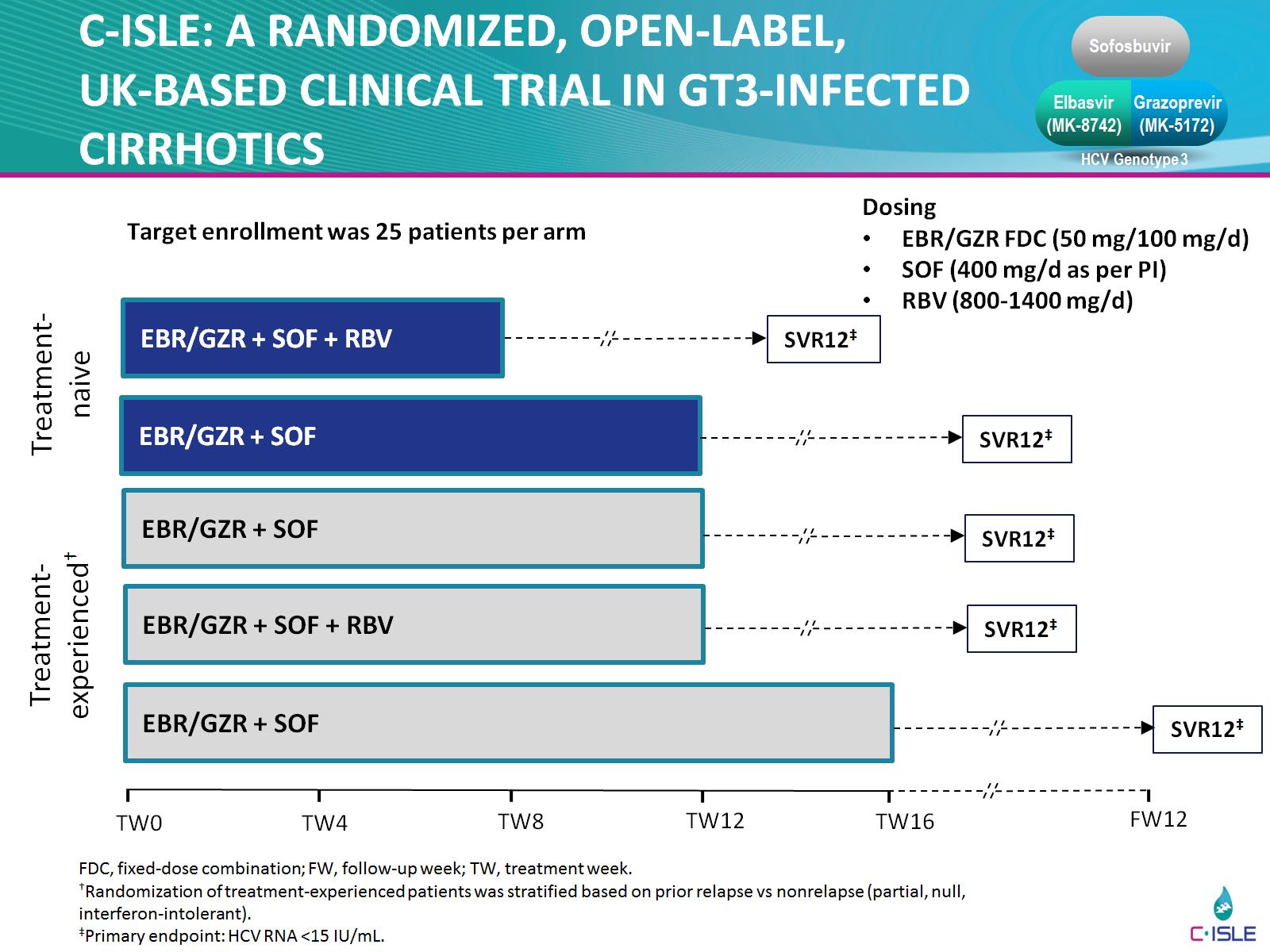 C-ISLE: A randomized, open-label, UK-based clinical trial in gT3-INFECTED cirrhotics
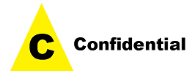 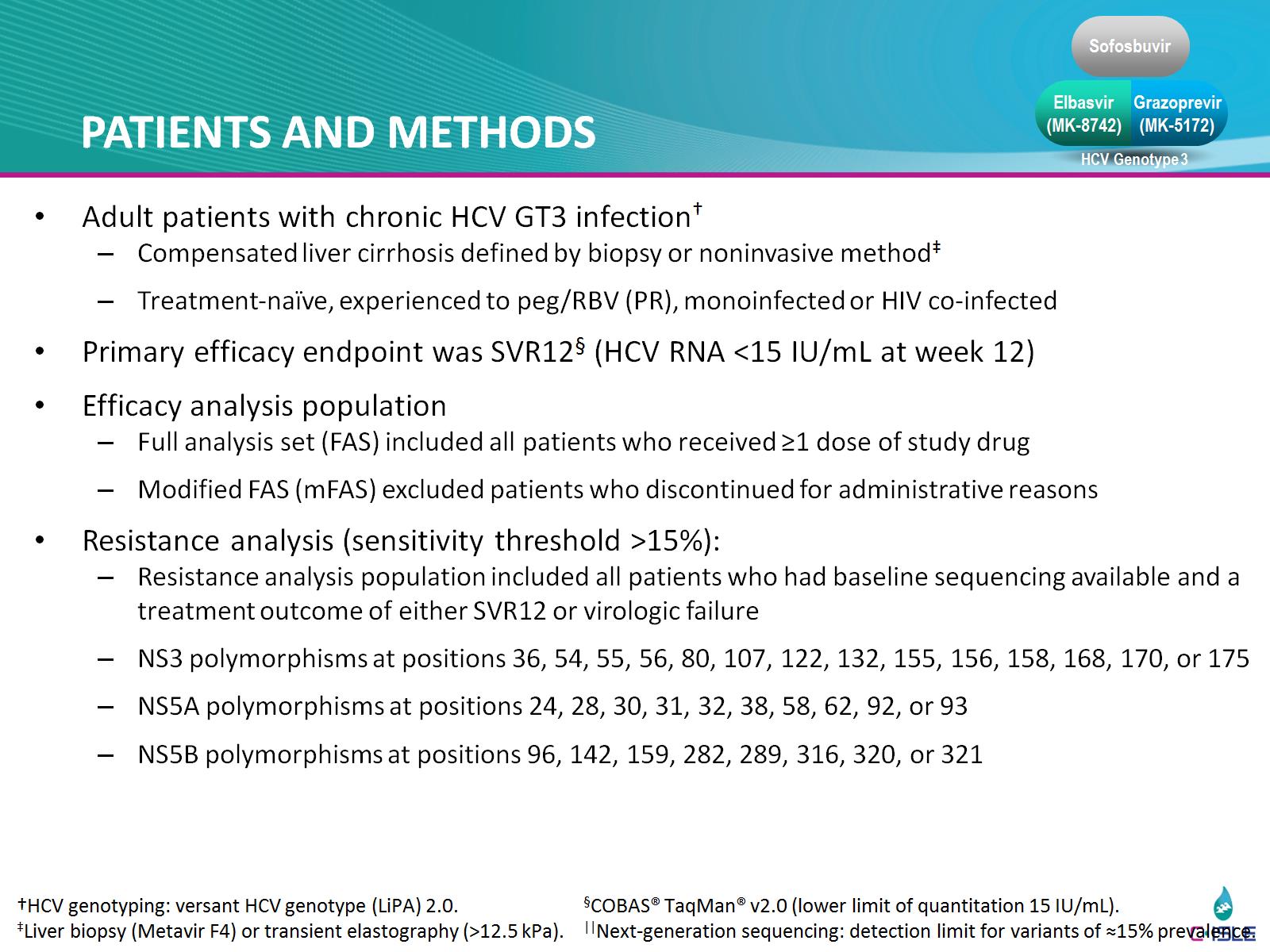 Patients and Methods
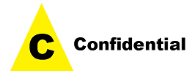 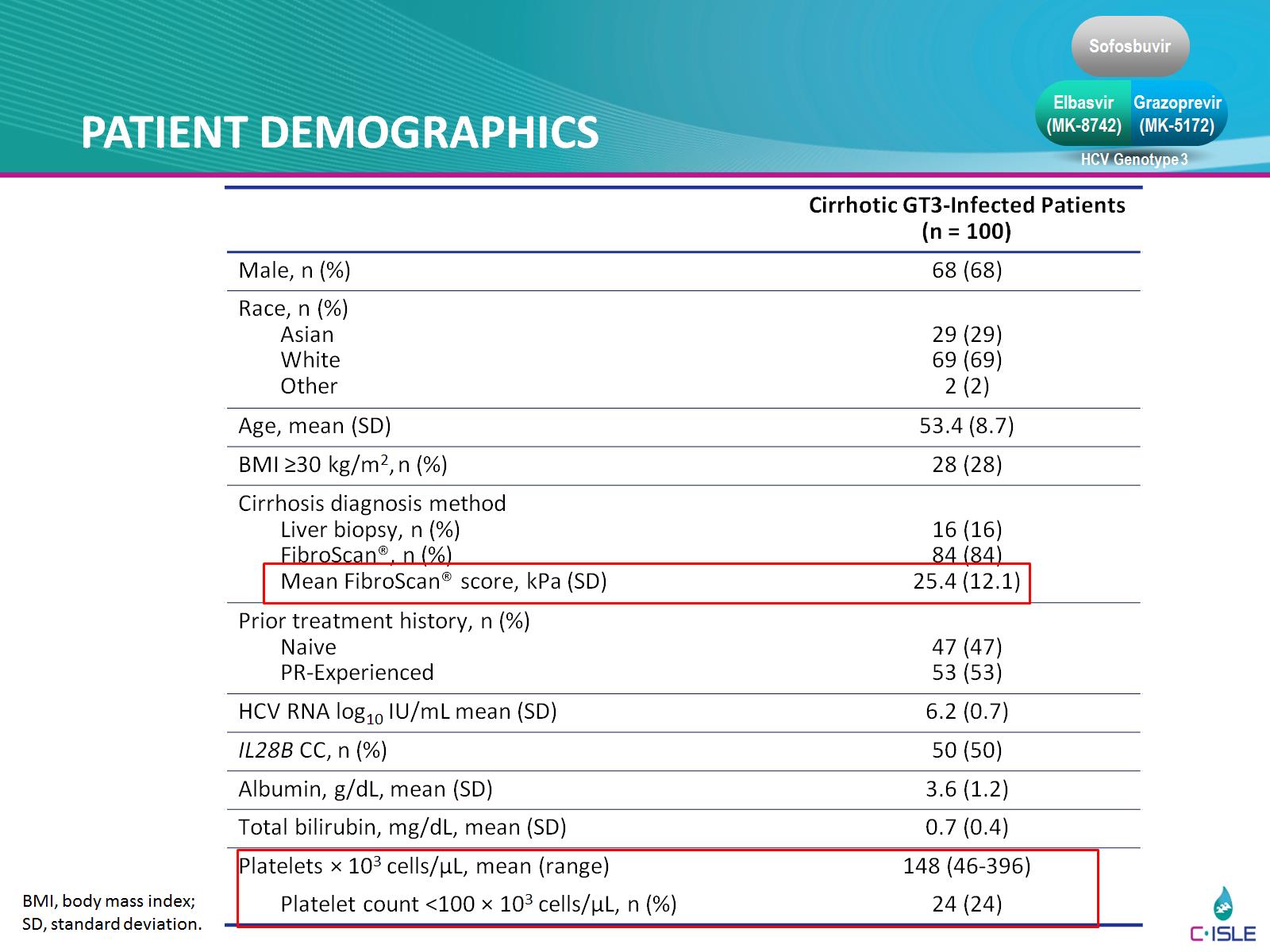 Patient Demographics
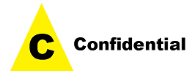 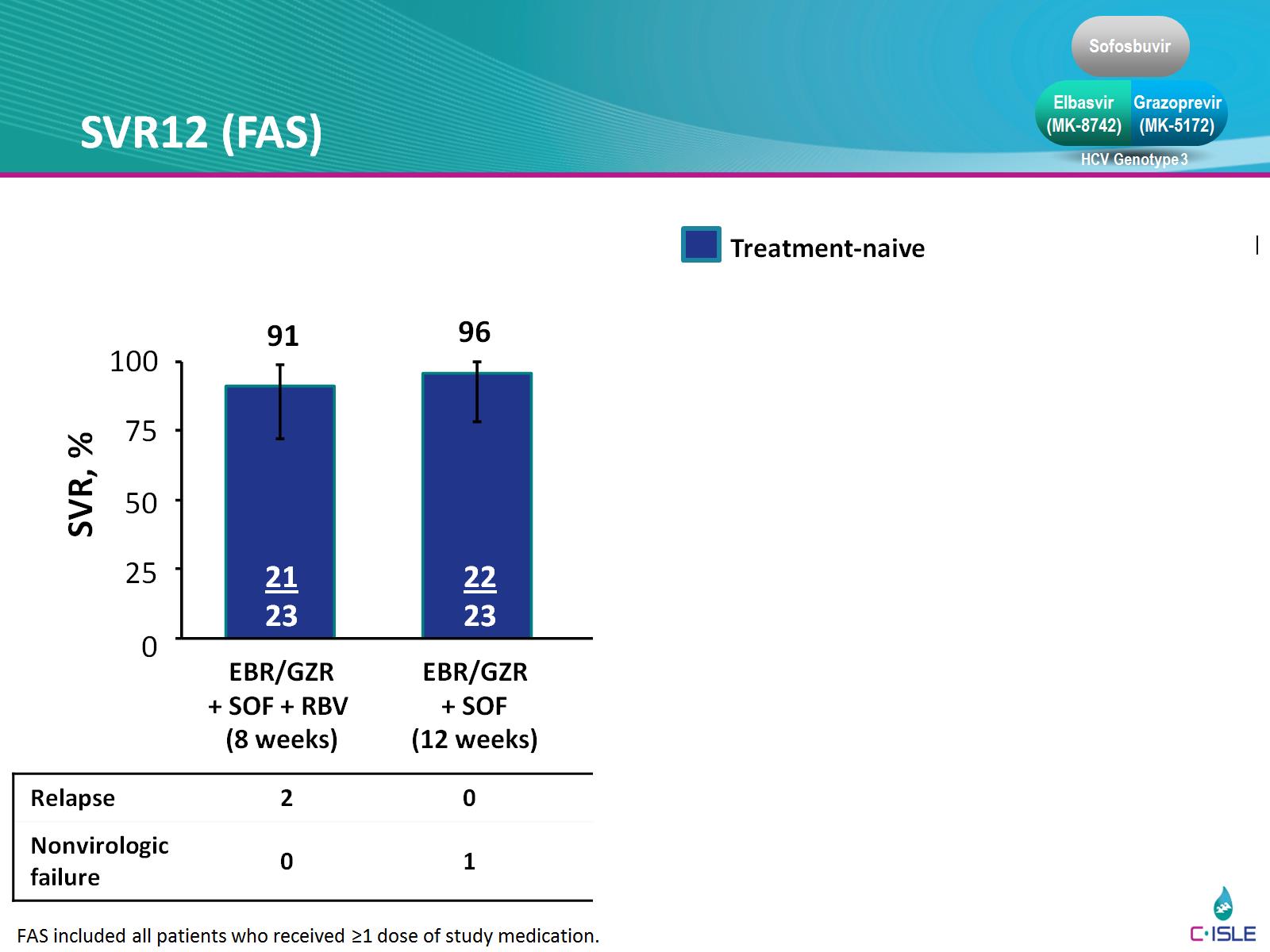 SVR12 (FAS)
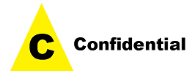 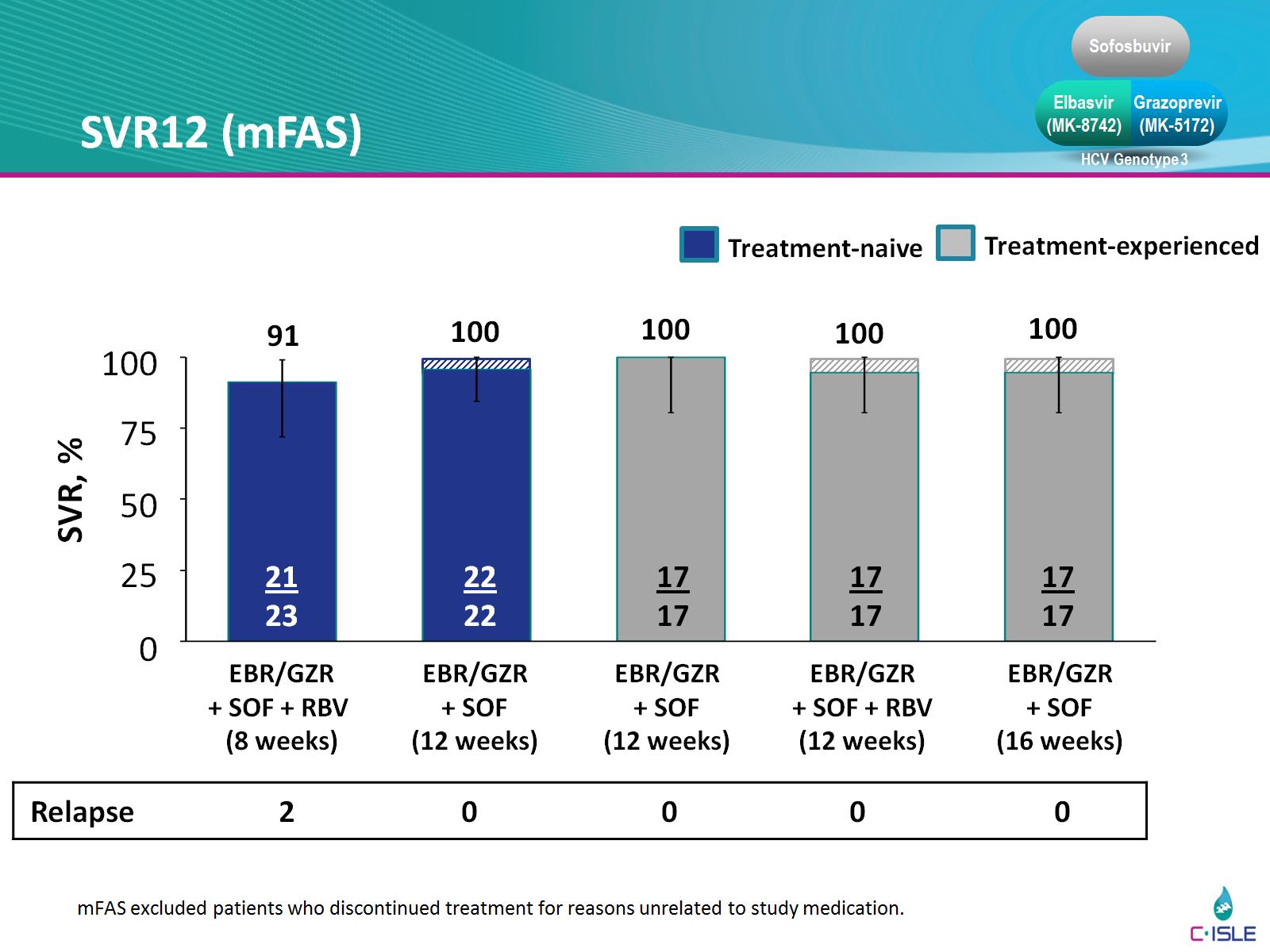 SVR12 (mFAS)
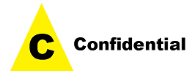 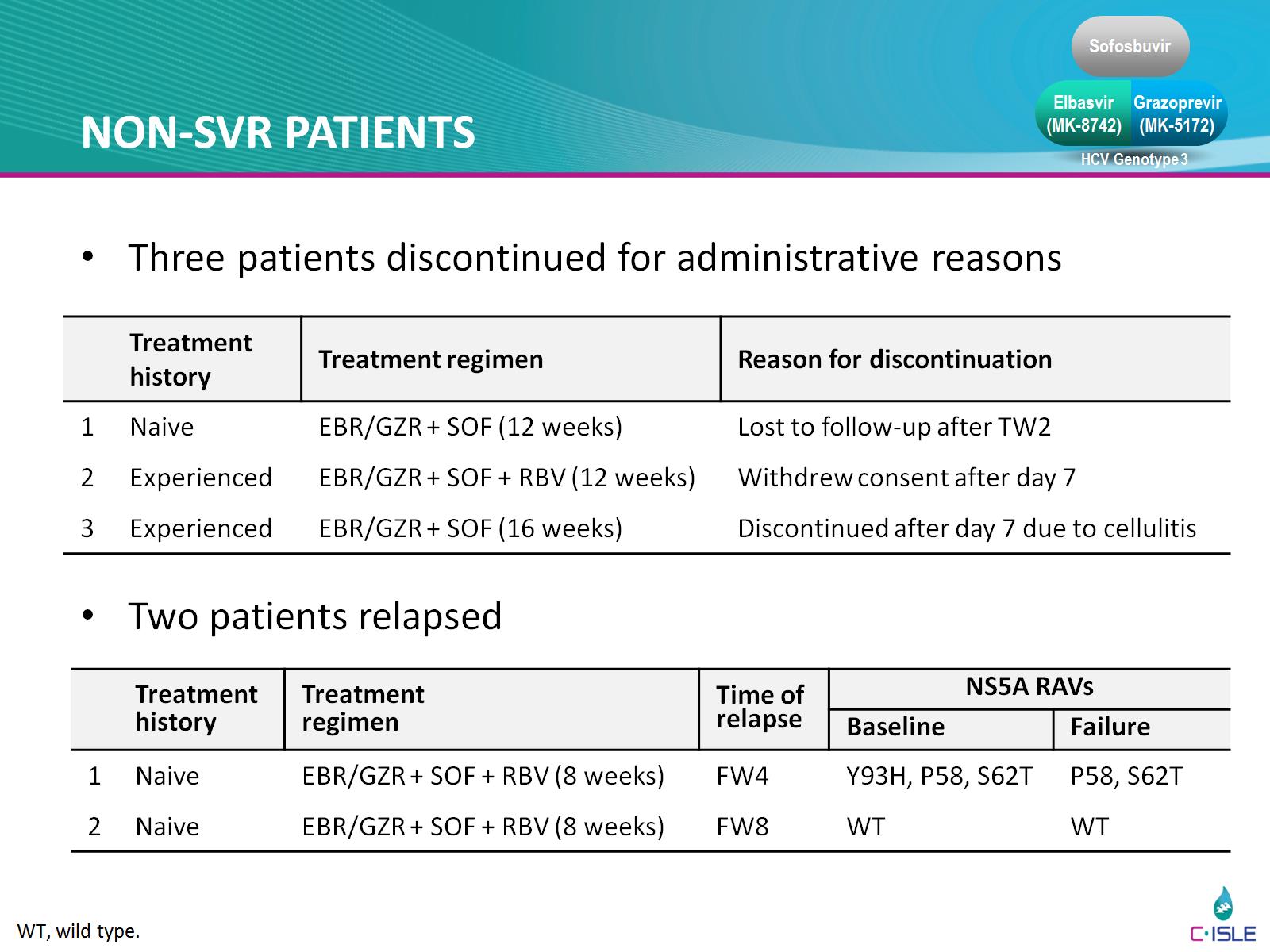 Non-SVR Patients
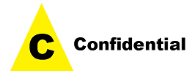 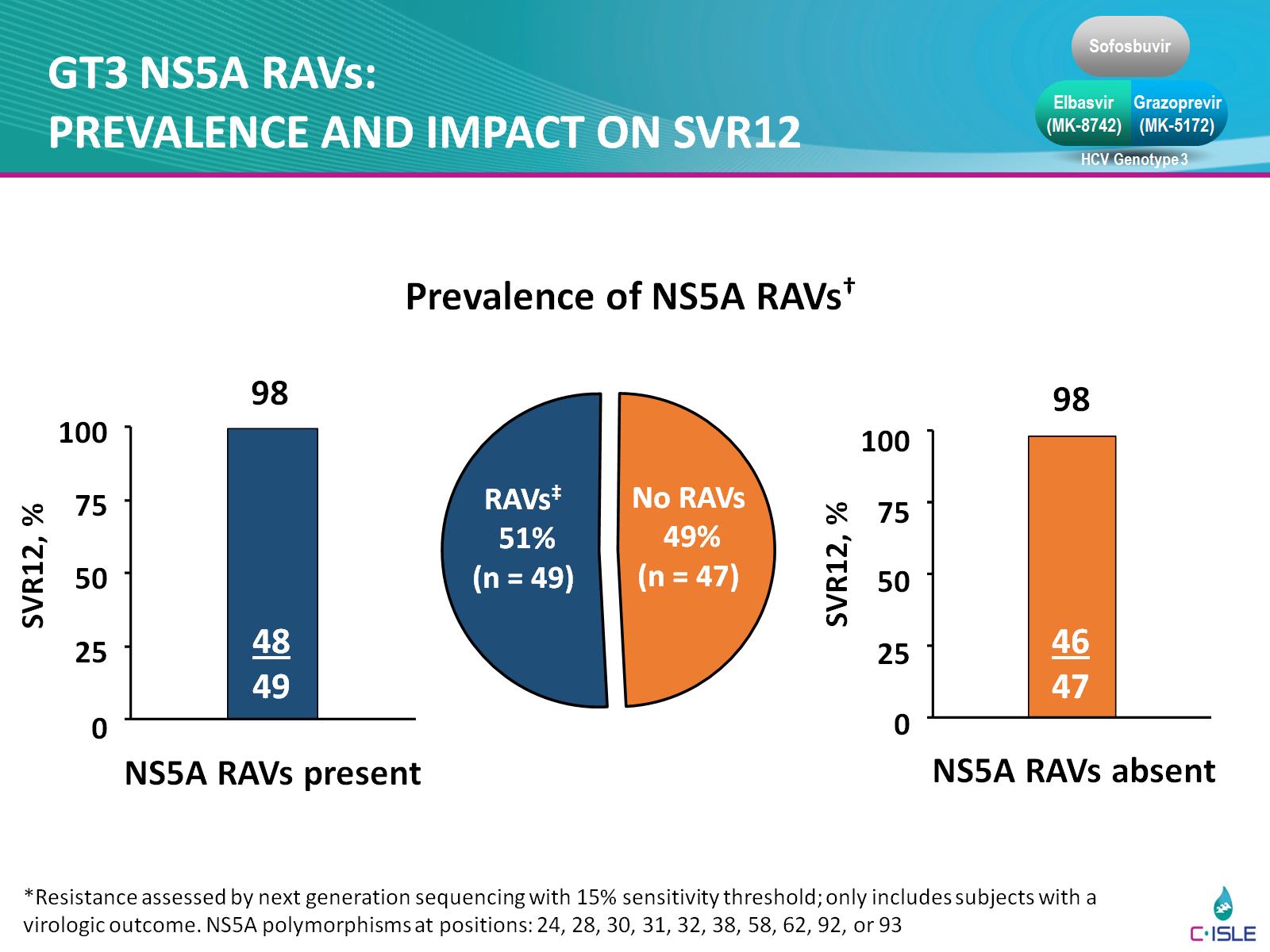 GT3 NS5A RAVs: Prevalence and impact on SVR12
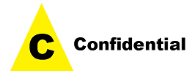 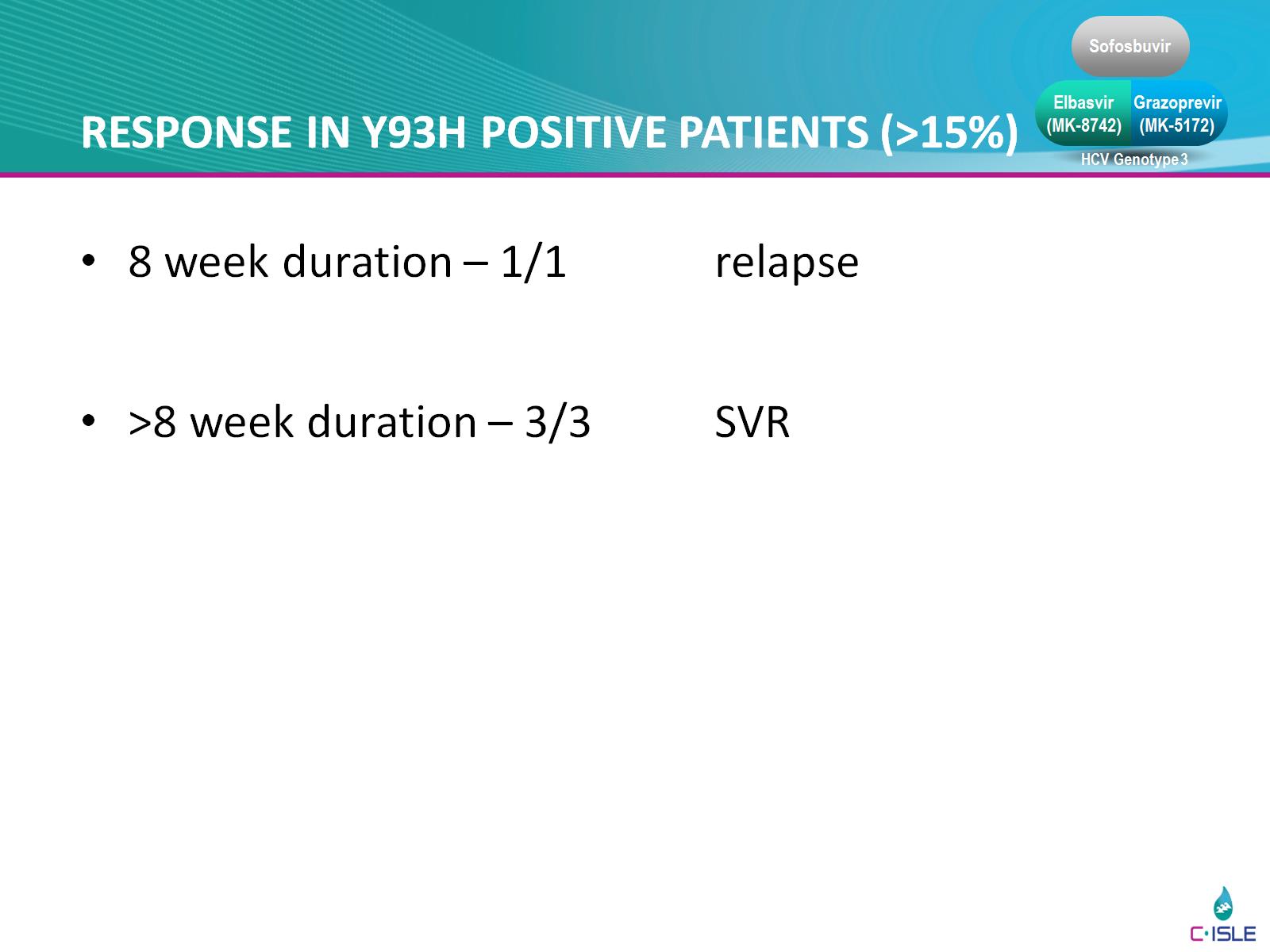 Response in Y93H positive patients (>15%)
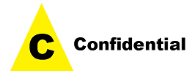 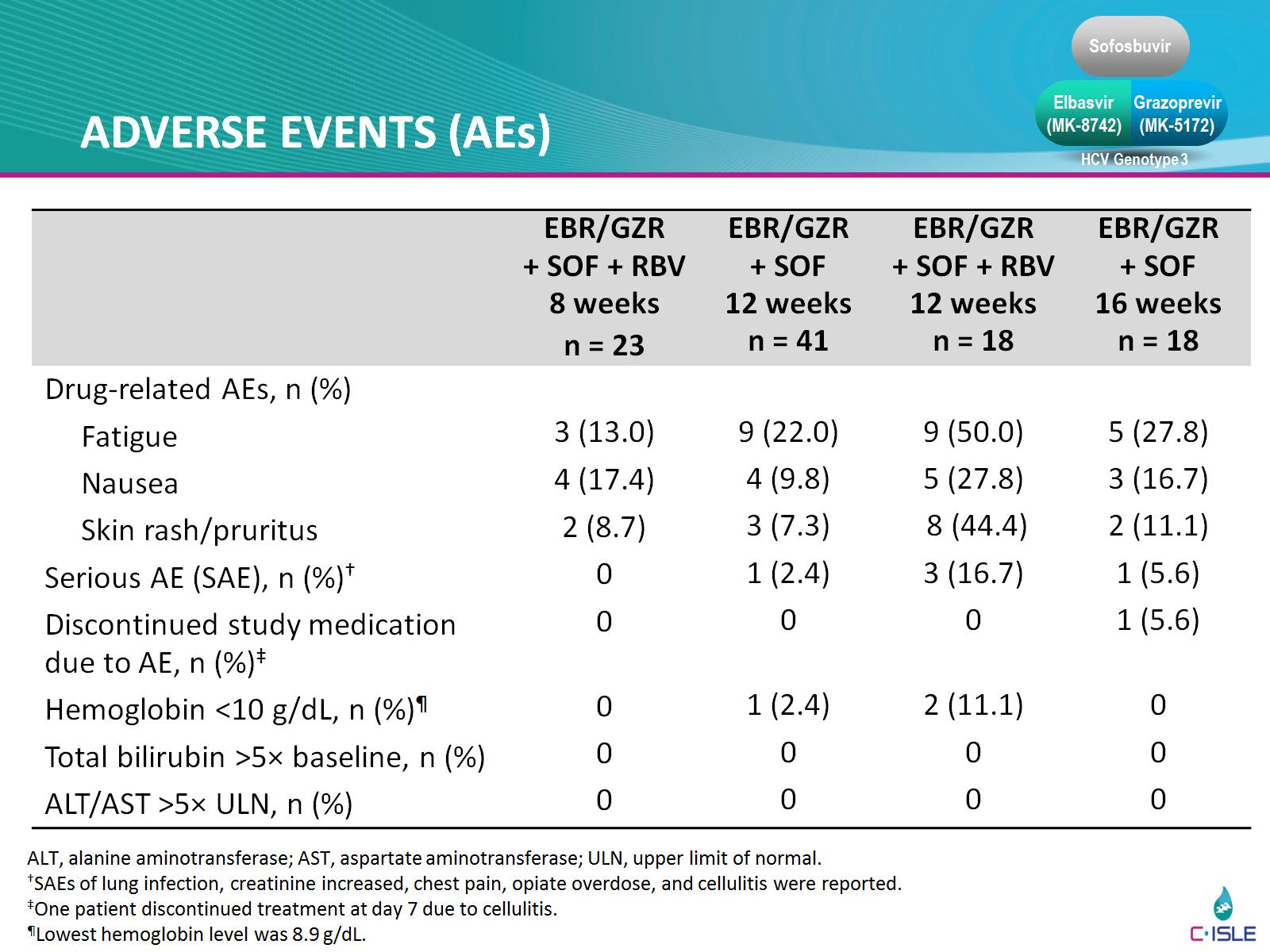 Adverse Events (AEs)
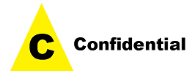 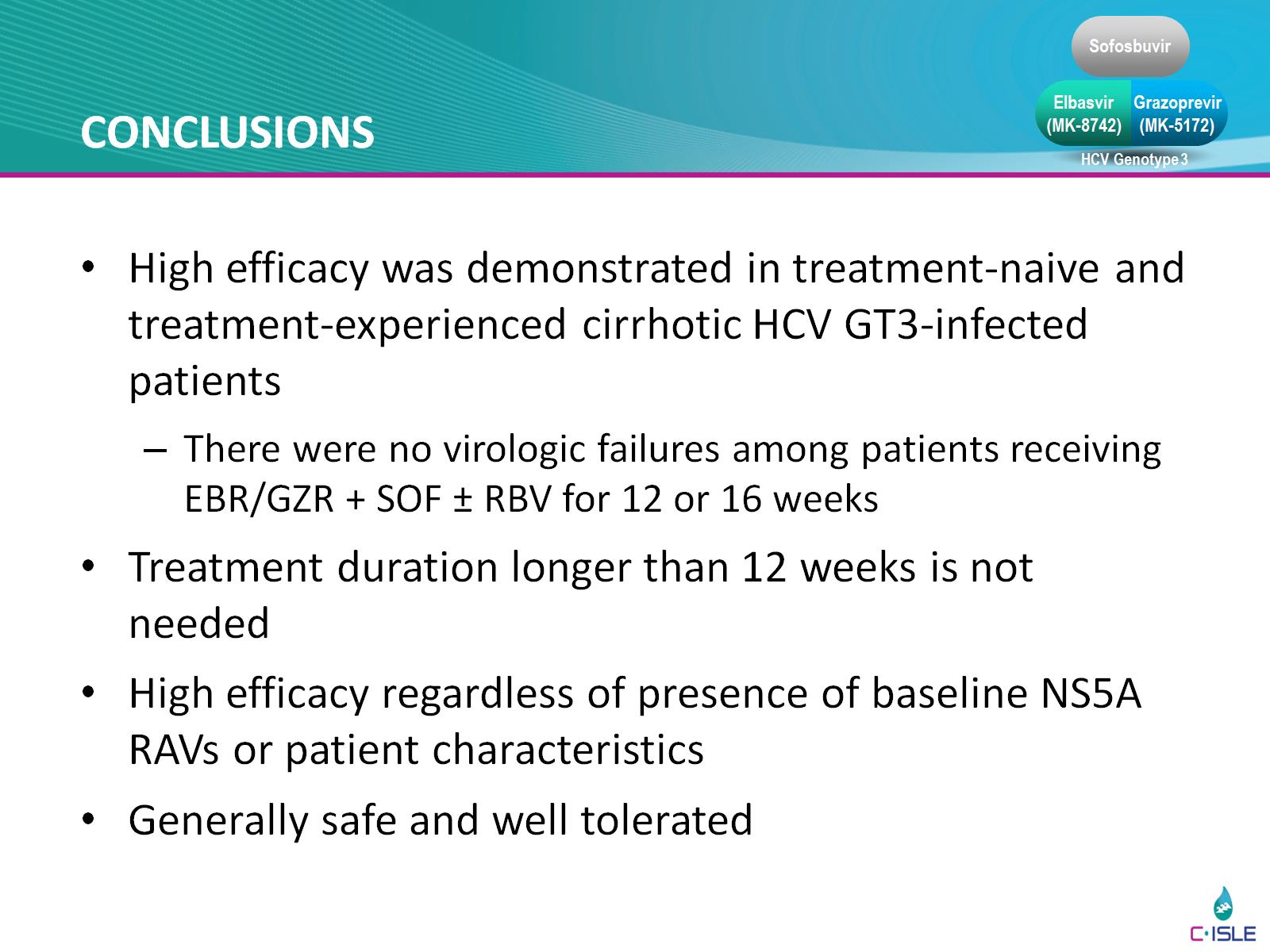 Conclusions
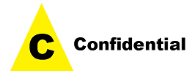